Effectiveness of a  Yoga-based Cardiac Rehabilitation (Yoga-CaRe) Program: A Multi-centre Randomised Controlled Trial ofPatients With Acute Myocardial Infarction From IndiaDorairaj Prabhakaran MD, DMExecutive Director, CCDC & Vice-President, PHFILate breaking Clinical trials – AHA ’18
Embargoed Until Saturday Nov. 10, 3:45 pm CT, 4:45 pm ET
Funding: Indian Council for Medical Research (India) &Medical Research Council (UK)
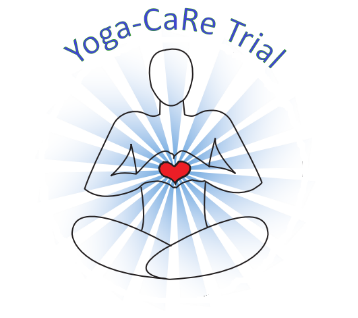 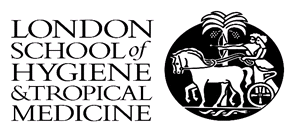 Yoga-CaRe Trial Investigators
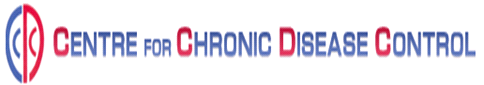 1
Yoga-CaRe Trial – The Rationale
Cardiac Rehabilitation (CR) is a Class I indication in post MI patients and has become an integral part of cardiac care in High Income Countries.
CR is virtually non-existent in Low-Middle Income Countries due to its high cost and the need for a multidisciplinary team.
Even In high income countries  uptake of CR  is 25-35% and is particularly poor among the elderly and women who may prefer gentler and simpler approaches.
High  unmet need for CR.

In India,  need for developing a low-cost, culturally acceptable and effective cardiac rehabilitation, a need that would be filled by Yoga-CaRe should it prove to be efficacious.
2
Why Yoga ?
Lifestyle changes:  Smoking cessation, Nutrition counselling and other  healthy  behaviors
Yoga
Cardiac Rehabilitation
Stress Reduction: Counselling/  medication for depression
Lifestyle changes : Self-restraint (smoking, alcohol) , Healthy diet
Stress reduction : breath control and meditation
Physical fitness:  Yogic postures
Physical fitness: Exercise
3
Outcomes
Aims
Primary Outcomes
Time to occurrence of first cardiac event (composite of death, nonfatal myocardial infarction and stroke) & emergency cardiac admissions
Quality of life (EQ-5D-5L) at 12 weeks
Secondary Outcomes
Return to pre-infarct daily activities at 12 weeks (RNLI)
Smoking cessation at 12 weeks 
Compliance to prescribed medications at 12 weeks
To  compare  the effectiveness of Yoga based Cardiac Rehabilitation (Yoga- CaRe), with  Enhanced Standard Care  (ESC) in post myocardial infarction patients on cardiac morbidity and mortality and quality of life.
4
Methods
Study sites : 24  centers in India
Study design: PROBE
Trial duration: 50 Months (Aug’14-Sept’18)
Sample size – 3959 Participants
80% power to detect  20% reduction in cardiovascular events (assumption-20% event rate in control)
99% power to detect difference in quality of life
Analysis
ITT
Per protocol
Inclusions
Age – 18-80 years
Within 14 days of acute myocardial infarction (WHO/3rd Universal Definition)  
Willing and able to attend the complete CR program
Exclusions
Patients not likely to complete follow up
Self reported regular practice of Yoga (> 3hours a week)
Participation in other clinical trials
Comorbidity which limits life expectancy <=12 months
5
Intervention and Enhanced Standard Care
Development : Structured process. 
Literature review; Consultation with yoga experts, CR experts and Post MI patients 
Refinement : Feedback from an internal stakeholder group and an external panel of international experts 
Piloted with yoga teachers and post MI patients
Components of Yoga : 
3 health rejuvenating exercises
15 postures
5 breathing techniques 5 meditative techniques
Control group received enhanced standard care:  
3 session educational information before discharge from the hospital and subsequently at weeks 5 and 12
Printed leaflet
Delivered by nurse or another member of cardiac care team  either individually or in groups to avoid contamination
Structure: Yoga-CaRe sessions aligned to CR phases
Week1: Education on life style (Session 1)
Week 3: Meditation and breathing (Session 2) 
Weeks 5-7:  Full Yoga training sessions, twice per week (Sessions 3-8)Weeks 8-13:  Full Yoga training sessions , once per week (Sessions 9-13)
Week 14+: Self practice at home
Personnel:  Trained Yoga instructors to deliver pre-selected Yoga practices and health education
Excluded (n=51) did not meet IC -Yoga CaRe group (n=35) -Enhanced Standard Care group (n=16)
Did not receive allocated intervention (n=22)
Death / event before 17 days (n=20 )
Consent withdrawal (n=2)
Assessed for eligibility (n=6737)
Did not receive allocated intervention (≤1 session; n=160)
Death/event before intervention (n=34)
Consent withdrawal (n=5)
Others Incomplete information (n=121)
Excluded (n=2727)
-Not meeting inclusion criteria; IC (n=200)
-Declined to participate (n=2527)
Randomized (n=4010)
Yoga-CaRe 
 (n=1970)
Enhanced Standard Care 
(n=1989)
ITT Analysis (n=1970)
ITT Analysis (n=1989)
Consort – Flow Diagram
Evaluable (n=3959)
Baseline Characteristics -2
High standard of contemporary cardiac care in both arms
8
Baseline Characteristics
9
Primary Outcomes (ITT)
HR remains same after adjusting for baseline covariates, risk profiles and treatments at discharge
Numerically fewer outcomes in the Yoga-CaRe group, but not statistically significant
HR[CI] = 0.91[0.72, 1.15]
Log rank test, p=0.41
Primary Outcomes (ITT) - Kaplan Meir plot of Cardiovascular Events
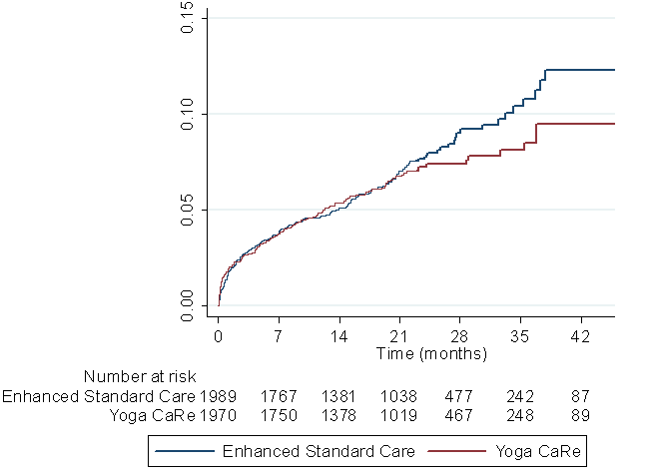 Less than half the number of events as compared to the original assumption
Primary Outcomes (Per-protocol): Kaplan Meir plot of Cardiovascular Events
HR[CI] = 0.54 [0.38, 0.76]
Log rank test, p<0.001
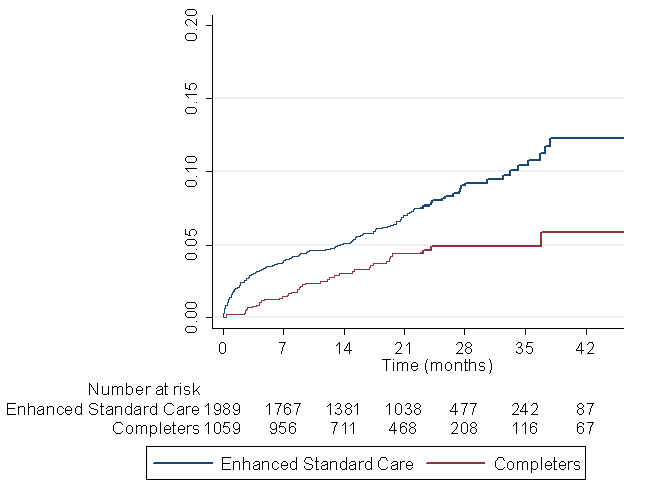 Completers = those who participated in ≥10 Yoga-CaRe sessions
Primary Outcome (ITT)
Coefficient remained significant after adjusting for baseline covariates, risk profiles and treatments at discharge
“Improvement in the Self-rated quality of life was significantly greater in the Yoga-CaRe group”
Secondary outcomes: ITT Analysis
Conclusions
Yoga-CaRe, a yoga based CR, is safe, feasible and significantly improves quality of life and return to pre-infarct daily activities.
The clinical outcomes were not different between the two groups (Inadequate power to detect the planned difference due to lower event rate than estimated). 
Per-protocol analysis showed Yoga-CaRe program to be efficacious in improving clinical outcomes suggesting a potential dose-response relationship.
Yoga-CaRe has the potential  to be an alternative to the conventional CR programs and address the unmet needs of cardiac rehabilitation for patients in low- and middle-income countries.
Contributors
Acknowledgement: 
Clinical site – Research Team 		Yoga-CaRe Instructors	 	Trial Participants & families
Indian Council for Medical Research 		Medical Research Council